Компонентно тестване с NUnit
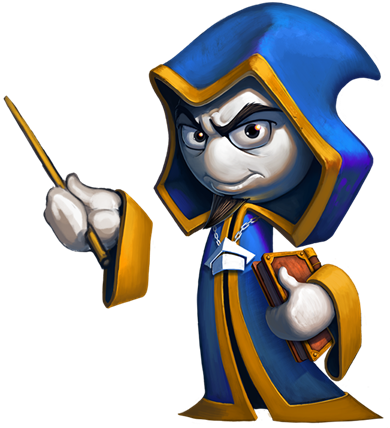 ООП
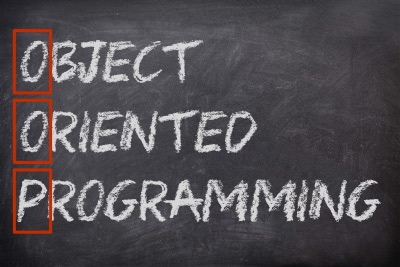 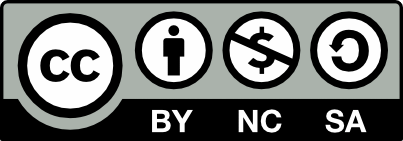 Учителски екип
Обучение за ИТ кариера
https://it-kariera.mon.bg/e-learning/
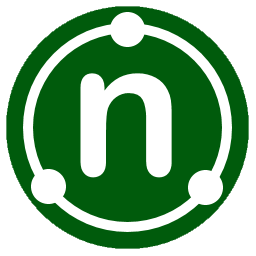 NUnit 3.0
Инсталация и първи тест
2
NUnit
Първоначално създаден на базата на Junit
NUnit версия 3.0, е напълно пренаписана
NUnit е софтуер с отворен код
Поддържа широко .NET
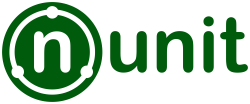 3
Nunit с/у MSTest
NUnit позволява ползването на параметризирани тестове
Четим Assert метод
NUnit има чести обновленияMS-Test има само по 1 за версия на VS
Проверка за очаквано съобещениена изключението
Може да се направи с атрибут в NUnit
Трябва да се прави с Try-Catch в MS-Test
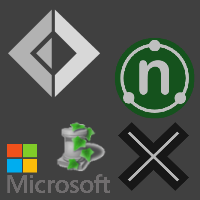 4
Задача: NUnit Тест
Добавете NUnit 3.0 разширението към Visual Studio
Създайте проект за конзолен проект
Добавете BankAcount клас
Създайте NUnit проект
Напишете тест за BankAcount
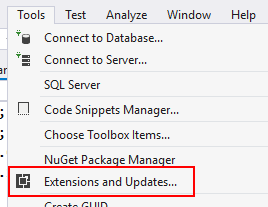 5
Решение: NUnit Тест(2)
Добавете NUnit 


Добавете NUnit3TestAdapter


Добавете Microsoft.Net.Test.Sdk


Покажете Test Explorer (Test->Windows ->TestExplorer)
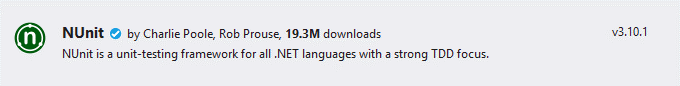 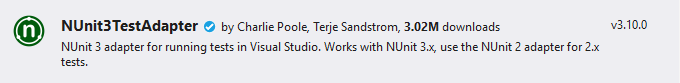 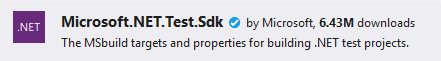 6
Решение: NUnit Test (2)
Атрибута на класа показва, че това е клас с тестове
Напишете първия си тест
[TestFixture]
public class BankAcountTests
{
  [Test]
  public void AcountInitializeWithPositiveValue()
  {
    BankAcount acount = new BankAcount(2000m);
    Assert.AreEqual(2000m, acount.Amount);
  }
}
Test метод
Assert класа е част от NUnit
7
Какво е AAA тестовият шаблон
Организиране и изясняване на тестовия код чрез разделяне на тестовия случай на следните секции:
Arrange (организационна) секция на теста инициализира обекти и задава стойностите на информацията, която се подава към теста
Act (Действаща) секцията пуска теста със зададените параметри
Assert (Секция за проверка на твърдение) секцията проверява дали теста се държи както се очаква
8
3A Шаблон
[Test]
public void DepositShouldAddMoney()
{
  BankAccount account = new BankAccount();

  account.Deposit(50);

  Assert.assertTrue(account.Balance == 50)
}
Всеки тест проверява единично действие!
9
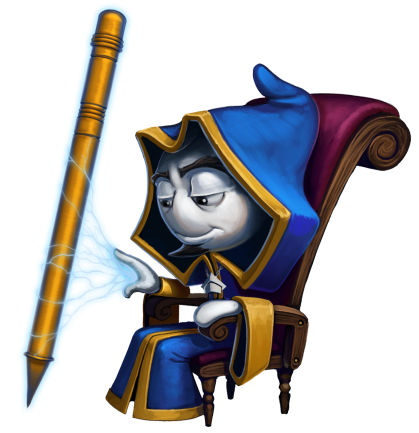 Компонетно тестване
Лаб
10
Компонетно тестване
https://it-kariera.mon.bg/e-learning/
Министерство на образованието и науката (МОН)
Настоящият курс (презентации, примери, задачи, упражнения и др.) е разработен за нуждите на Национална програма "Обучение за ИТ кариера" на МОН за подготовка по професия "Приложен програмист"


Курсът е базиран на учебно съдържание и методика, предоставени от фондация "Софтуерен университет" и се разпространява под свободен лиценз CC-BY-NC-SA
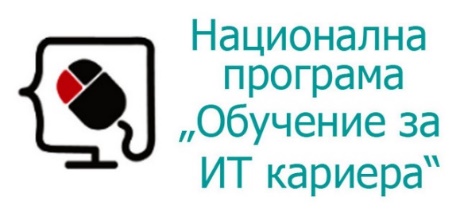 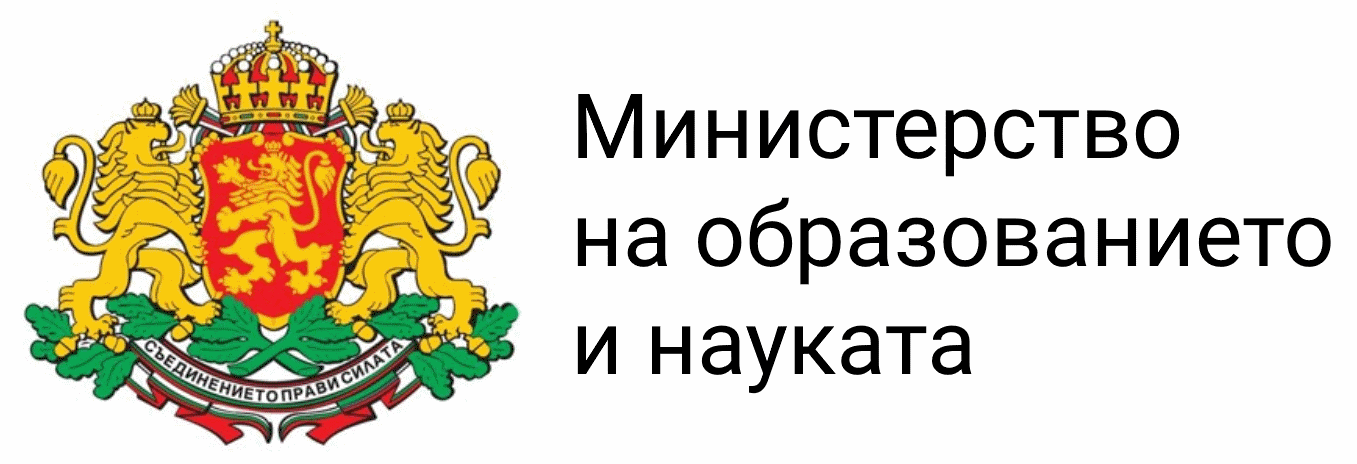 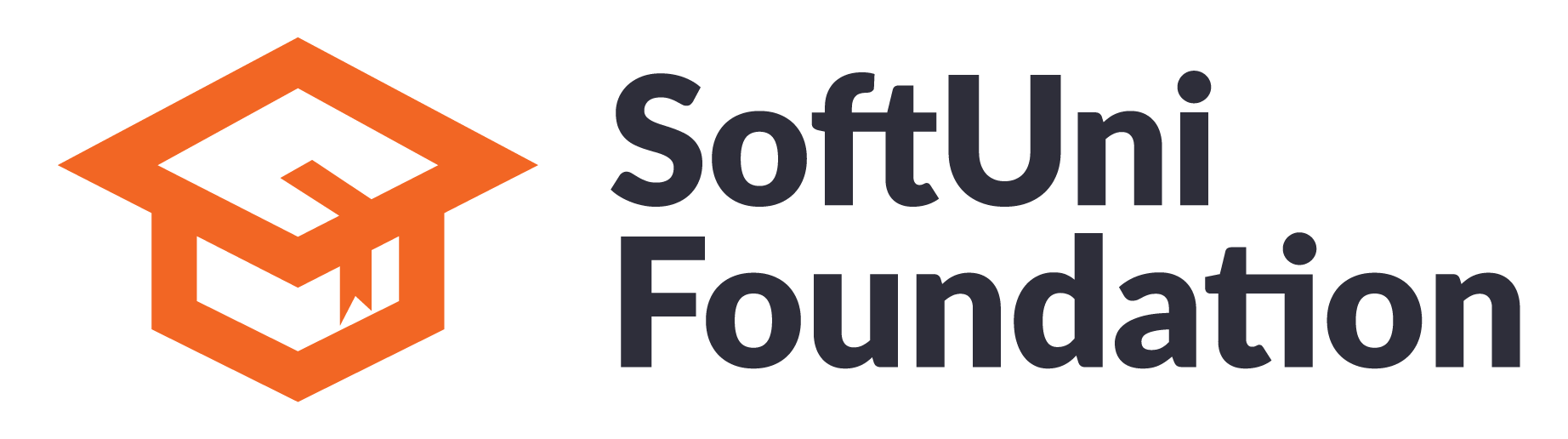 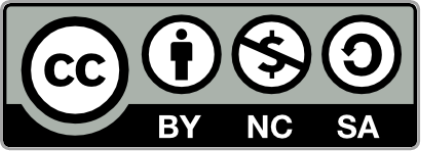 12